Retro Proof of Concept Step 1 ‘Data Comparison and Aggregation’Market Level – Results Deck
Retro Proof of Concept - the Story So Far
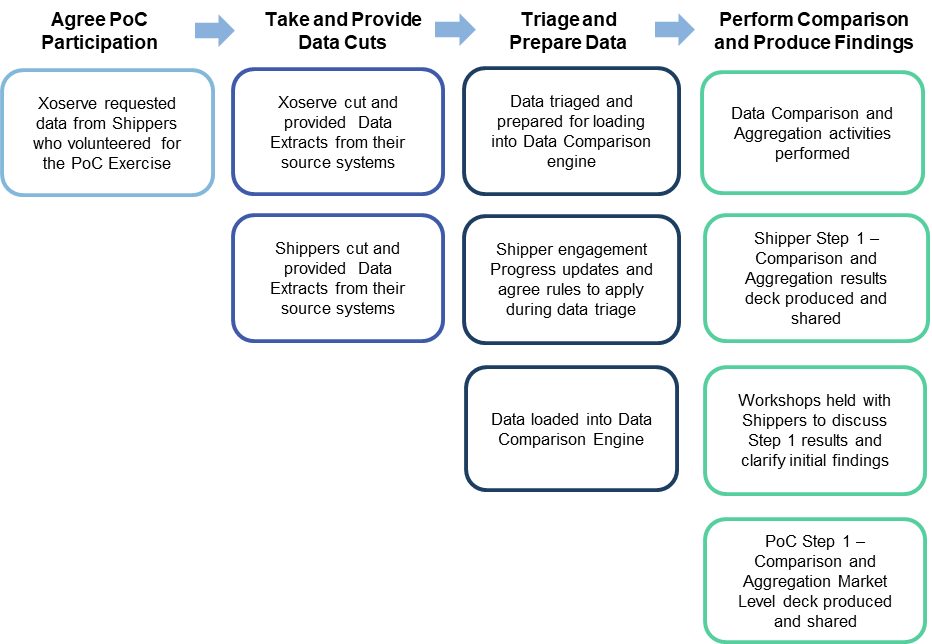 Key Points
Data Cut Timings – UK Link as of 8th December 2019

9 Shipper participating in the Proof of Concept 

9.7m MPRNs received

133m data items provided across 31 data fields

This pack details the results from Step 1 ‘Comparison and Aggregation’ of the levels and types of data mismatches identified 

Step 2 ‘Deep Dive’ analysis will investigate the impact & root cause of the Retro Assessable mismatches
Retro 
Proof of Concept
Step 1 - Market Level Data Categories
To support presenting our Step 1 findings data items have been grouped into 5 categories

Categories were defined based on the type of data items received from Shippers taking part in the PoC

This data has been compared against equivalent records held in UK Link systems

Any mismatches that have been identified will be fed into the Proof of Concept Step 2 Deep Dive analysis
General Details – Step 1 Findings
Frequency of Data Item Provided
Average Percentage of Mismatch Identified
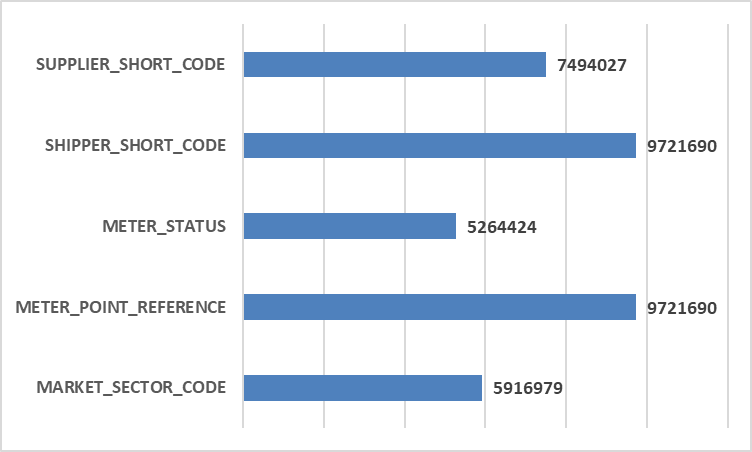 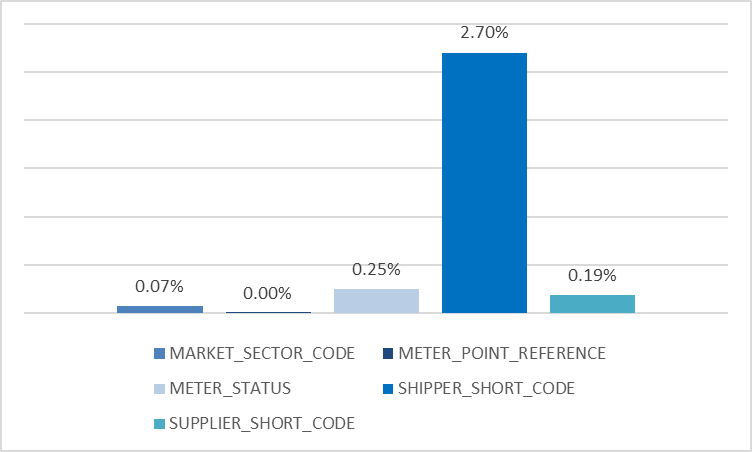 Key Points / Considerations

2.70% Mismatches for the Shipper Short Codes data item due to variation in data cut dates =  the natural churn in MPRNs between Shippers

0.25% Mismatch between Meter Status details data item – To be investigated as part of Step 2 Deep Dive analysis

0.07% difference between Market Sector Code details provided by Shippers against equivalent record held in UK Link
Asset Details – Step 1 Findings
Average Percentage of Mismatch Identified
Frequency of Data Item Provided
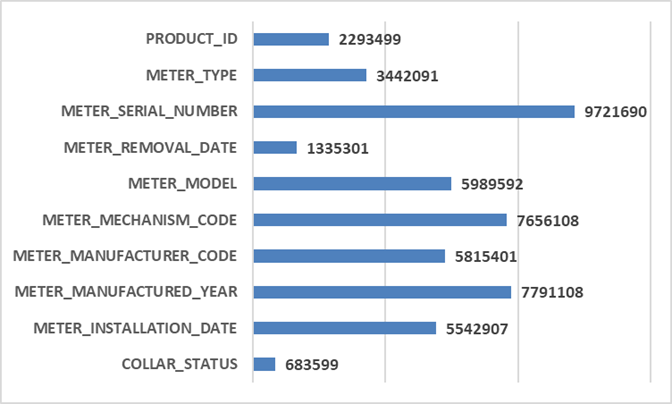 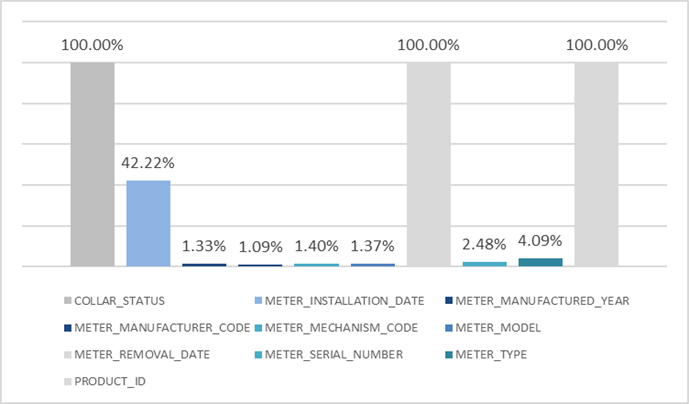 Key Points / Considerations

100% mismatches relate to data items where no equivalent UK Link values are held

Meter Installation Date data item (42.22%) and Meter Removal Date data item (4.09%) identified differences in system treatment – e.g. Future Effective Meter Removal Dates provided in Shipper datasets

2.48% mismatch between Meter Serial Number data item held in respective systems – root cause and impact of this to be assessed in Step 2 Deep Dive analysis
Measuring Details – Step 1 Findings
Average Percentage of Mismatch Identified
Frequency of Data Item Provided
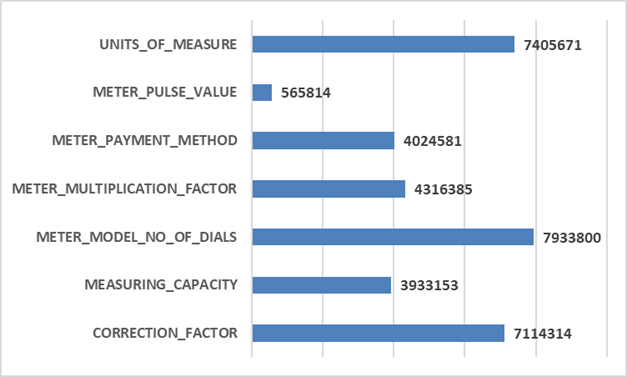 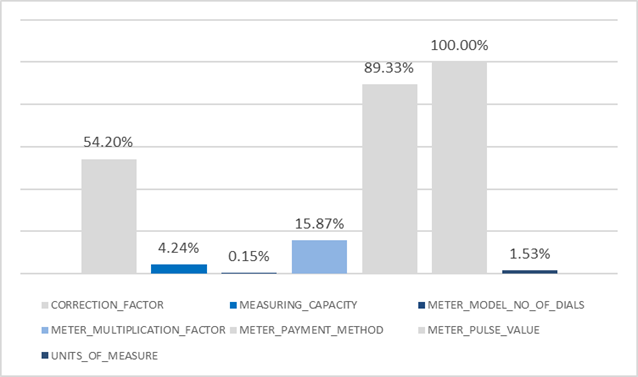 Key Points / Considerations

Mismatches identified on Meter Payment Method data item (89.33%) and Meter Pulse Value data item (100%) due to minimal population of these data items being held in UK Link 

Correction Factor mismatches data item (54.20%) due to combination of rounding and truncation anomalies within Shipper datasets 

All data Items to be assessed further for root cause and impact as part of Step 2 Deep Dive analysis
AMR & Convertor Details – Step 1 Findings
Average Percentage of Mismatch Identified
Frequency of Data Item Provided
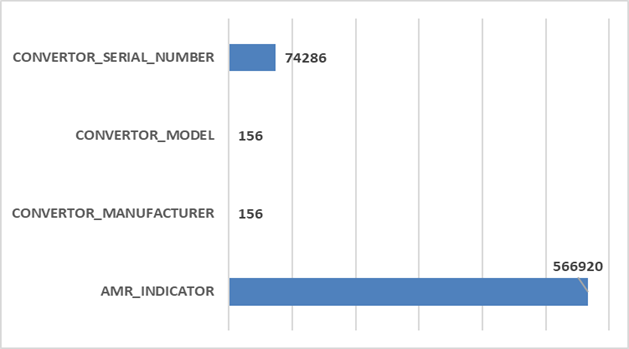 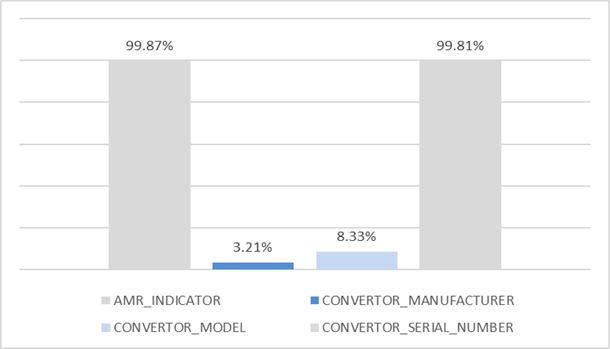 Key Points / Considerations

AMR Indicator data item (99.87%) and Convertor Serial Number data item (99.81%) mismatches due to default values being provided in Shipper datasets 

Convertor Model data item (8.33%) and Convertor Manufacturer data item (3.21%) mismatches to be investigated further during Step 2 Deep Dive analysis 

All data Items to be assessed further for root cause and impact as part of Step 2 Deep Dive analysis
Reading Details – Step 1 Findings
Average Percentage of Mismatch Identified
Frequency of Data Item Provided
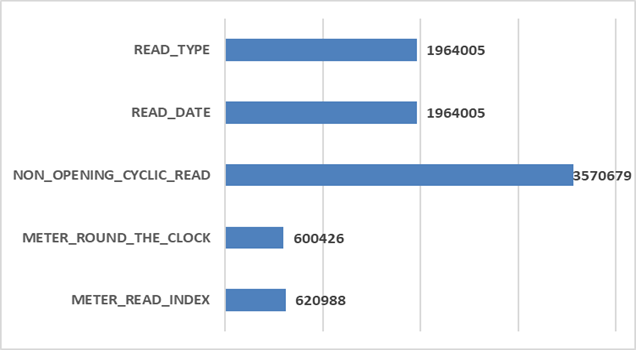 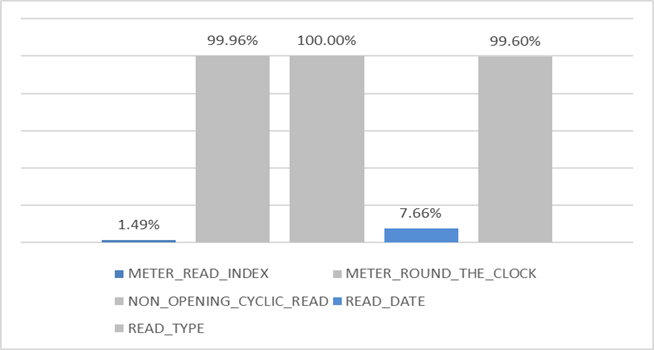 Key Points / Considerations

Meter Round the Clock data item (99.96%) due to difference in the way data is stored in respective systems (e.g. 01 provided vs 1 held in UK Link) 

Mismatches against Non Opening Cyclic Read data item (100%) and Read Type data item (99.6%) expected as these items were requested to support further analysis during Step 2 Deep Dive 

Differences in Meter Read Index data item (1.49%) and Read Date data item (7.66%) appear genuine and will also be assessed further during Step 2 Deep Dive analysis
What’s Happening Next?
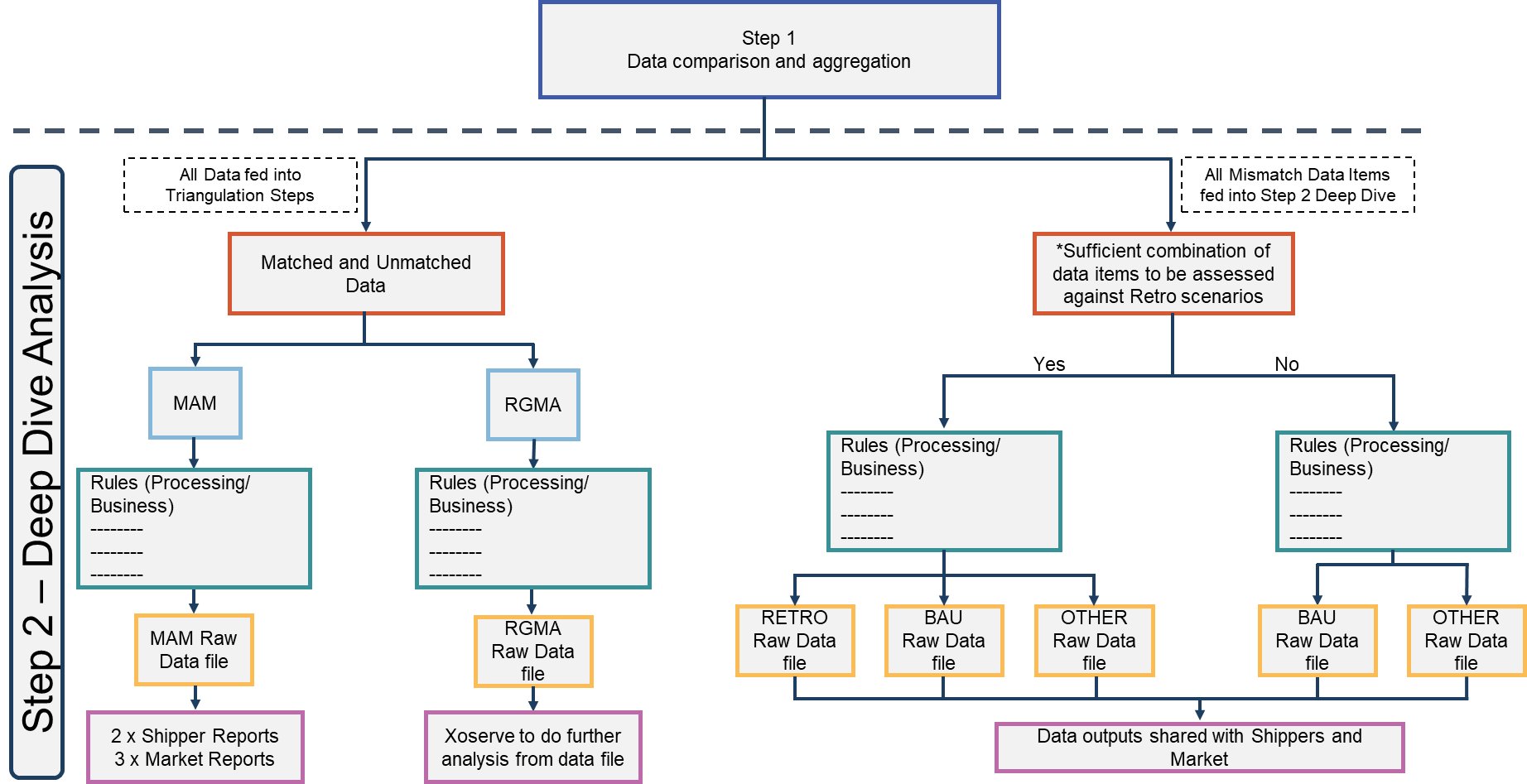 XRN4914 – Retro Proof of Concept - Timeline
2019 / 2020
Date for slicing data
8th Dec
Checkpoint 2
7th Feb
Initial Customer engagement of File receipt
Still ongoing
Customer Engagement
Initial Customer engagement 
kick-off 4th Nov
Recommendations
Customer / Advocates encouraging participation
Kick-off prep
Test files can be accepted
Weekly project update via external communication methods
Actual data files can be accepted
Checkpoint 1  
29th Nov
Checkpoint 3
12th  Mar
Design (Step 2)
Design (Step 1)
Develop (Step 1)
Business Rules for Shipper Fixed Anomalies awaiting SME Review and Input, Design Step 2 then complete
Support
Testing (Step 1)
Develop (Step 2)
Testing (Step 2)
Support
Analysis
Step 2c RGMA & 2d Deep Dive
Step 1 Compare / Outcome / Aggregate
Test data 
files in
Actual data 
files in
Step 2a  Categories & 2b MAM
Output from Step 2a & 2b
Output from Step 1
Output from Step 2c & 2d
On-target
Completed
Medium  risk
Slipped / High risk
today
Dates to be confirmed  - task sized once 
Business Rules have been performed
XRN4914 MOD 0651 - Retrospective PoC
16th March
Planning
Key: